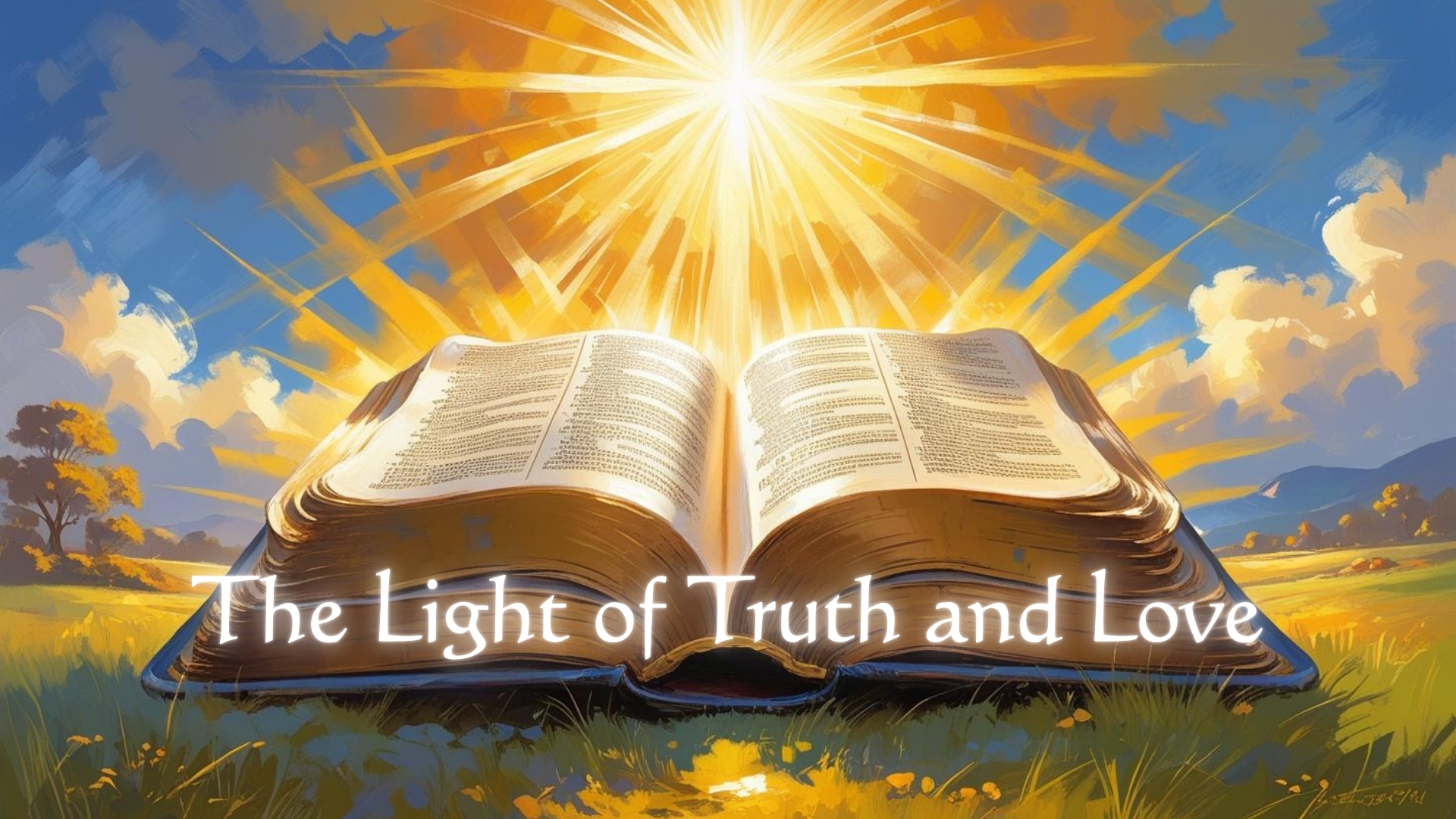 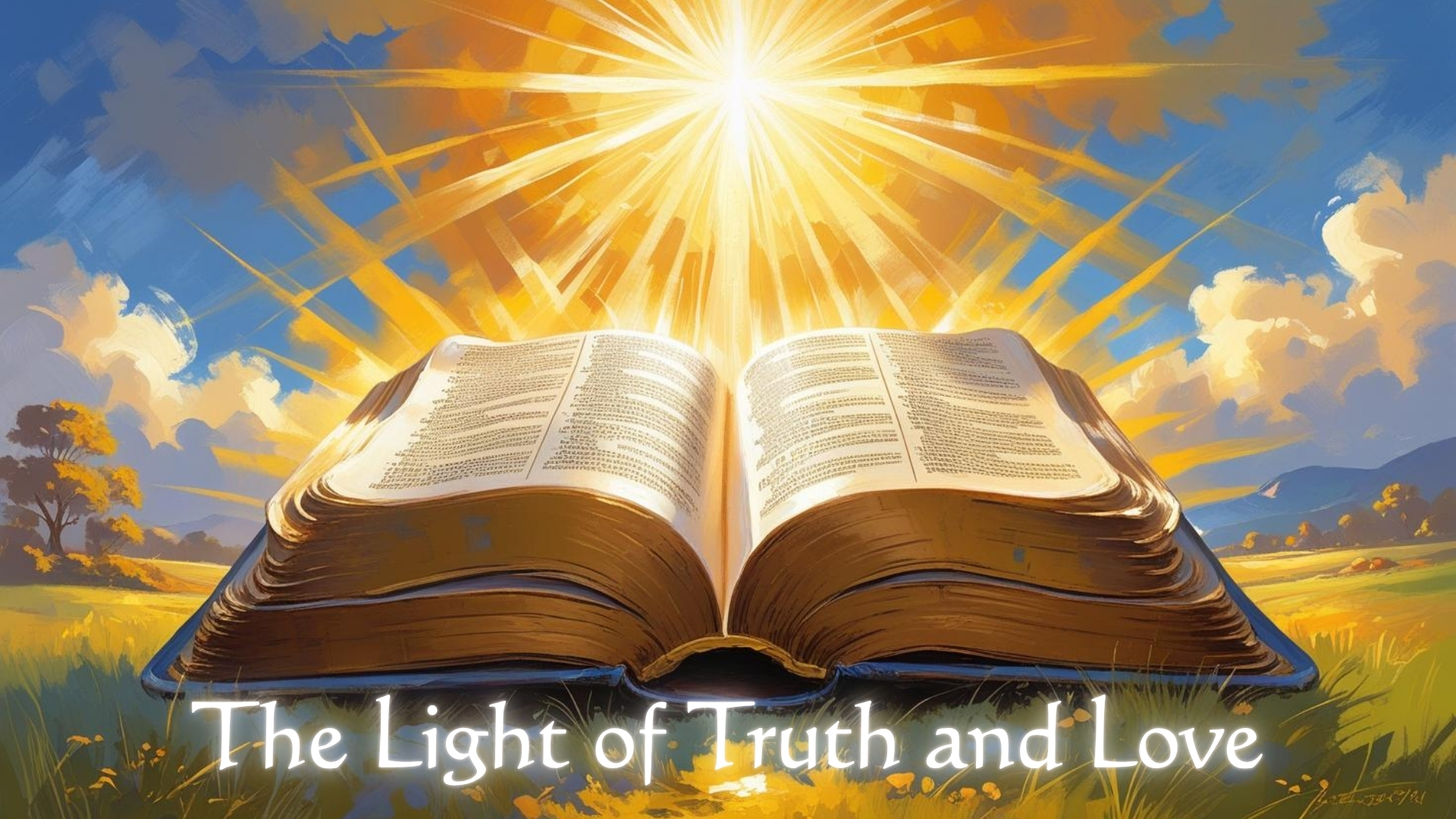 The Light of Truth
John 11:9-10; 9:3-5; 12:35-36
The Light of Love
1 John 2:7-11; 3:16-17; 4:7-11; 5:1-2
The Light of Truth and Love
John 11:9-10, 14-15, 23-27, 41-45; 20:31-32